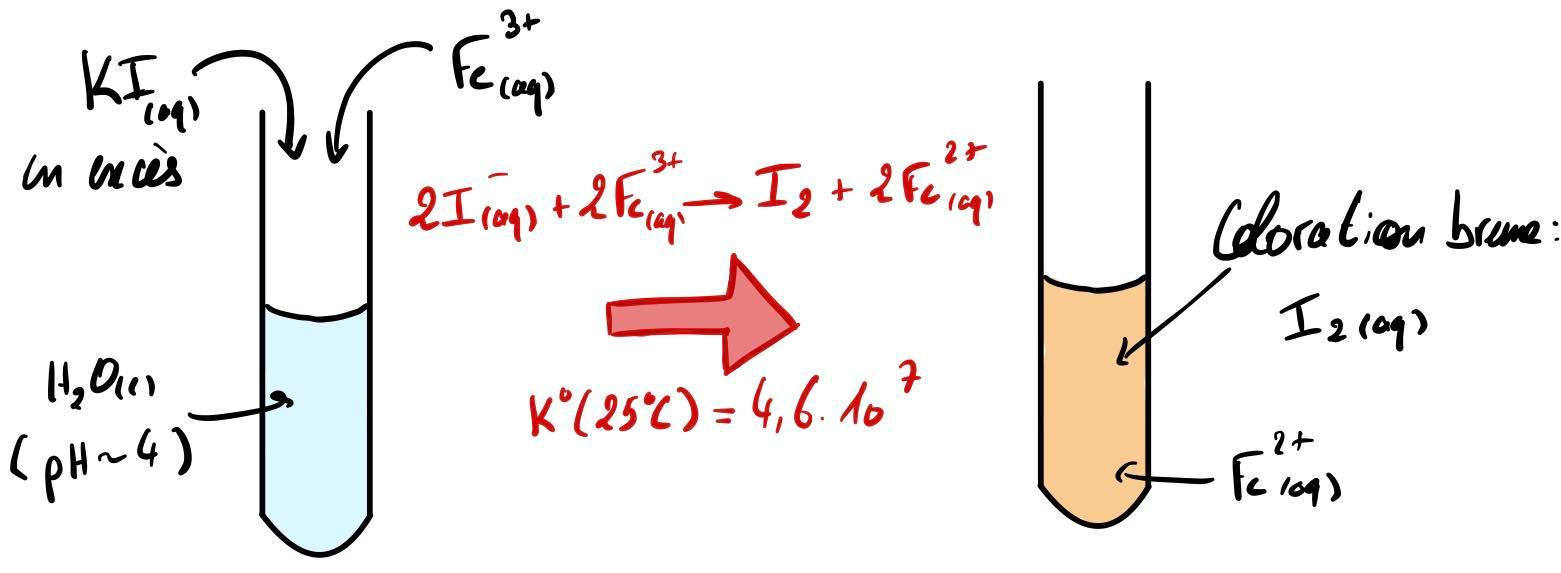 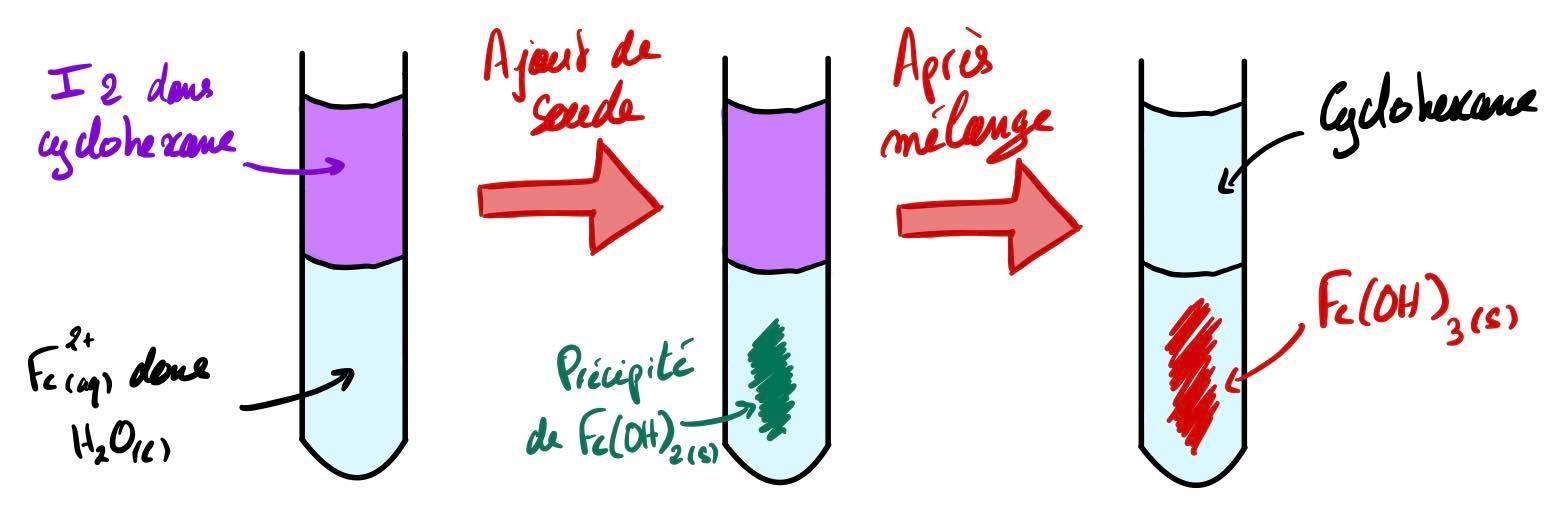 1
2
Diagramme de situation du Fer :
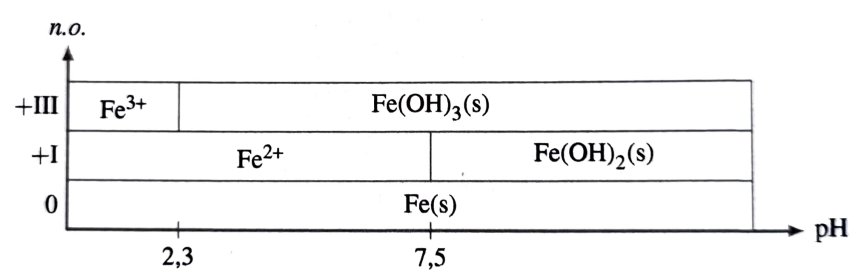 Source : B.FOSSET, Chimie tout-en-un MPSI/PTSI, Dunod
3
Diagramme potentiel-pH du Fer :
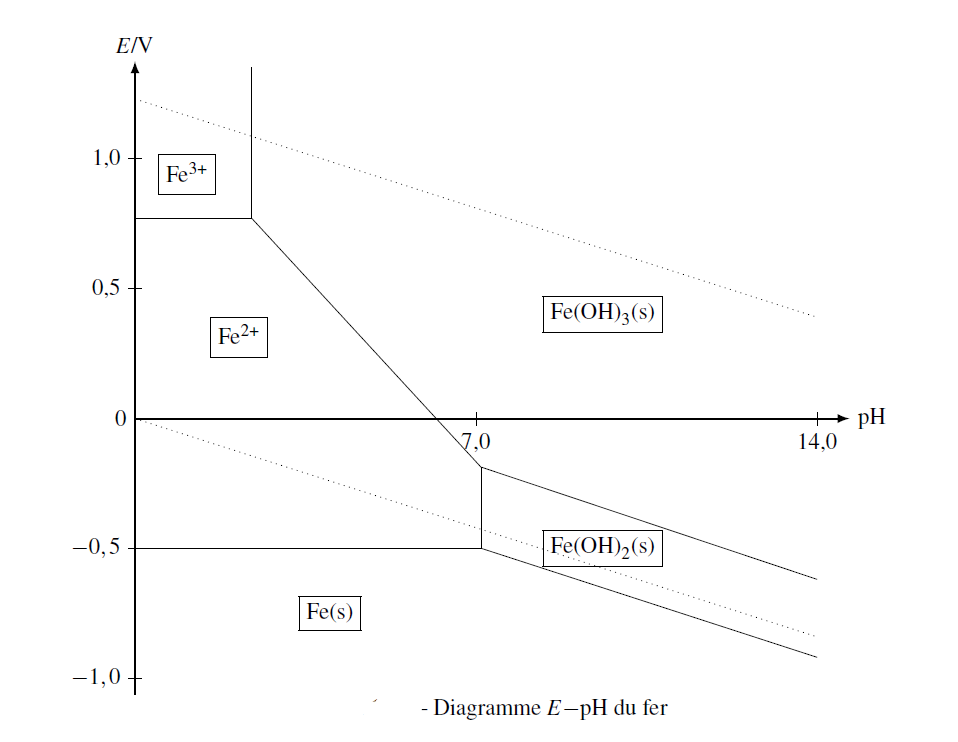 4
Source : B.FOSSET, Chimie tout-en-un MPSI/PTSI, Dunod
Conventions de frontières :
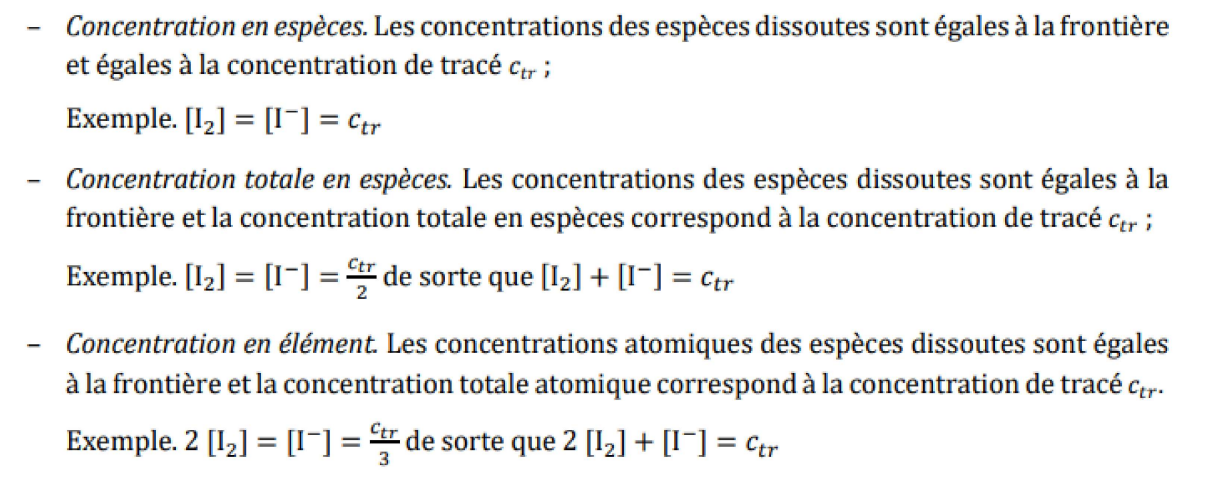 5
Diagramme potentiel-pH de l’eau :
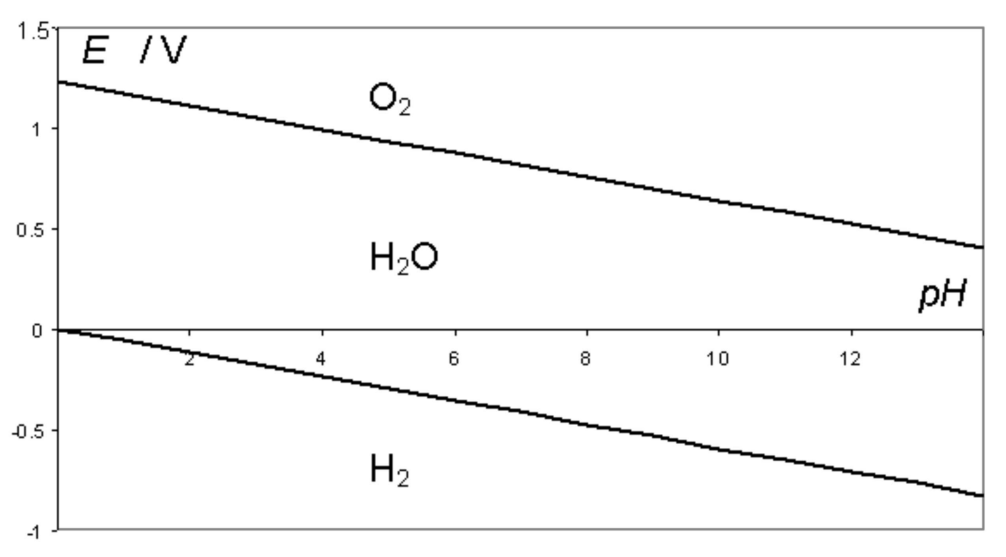 6
Retour sur l’exemple introductif :
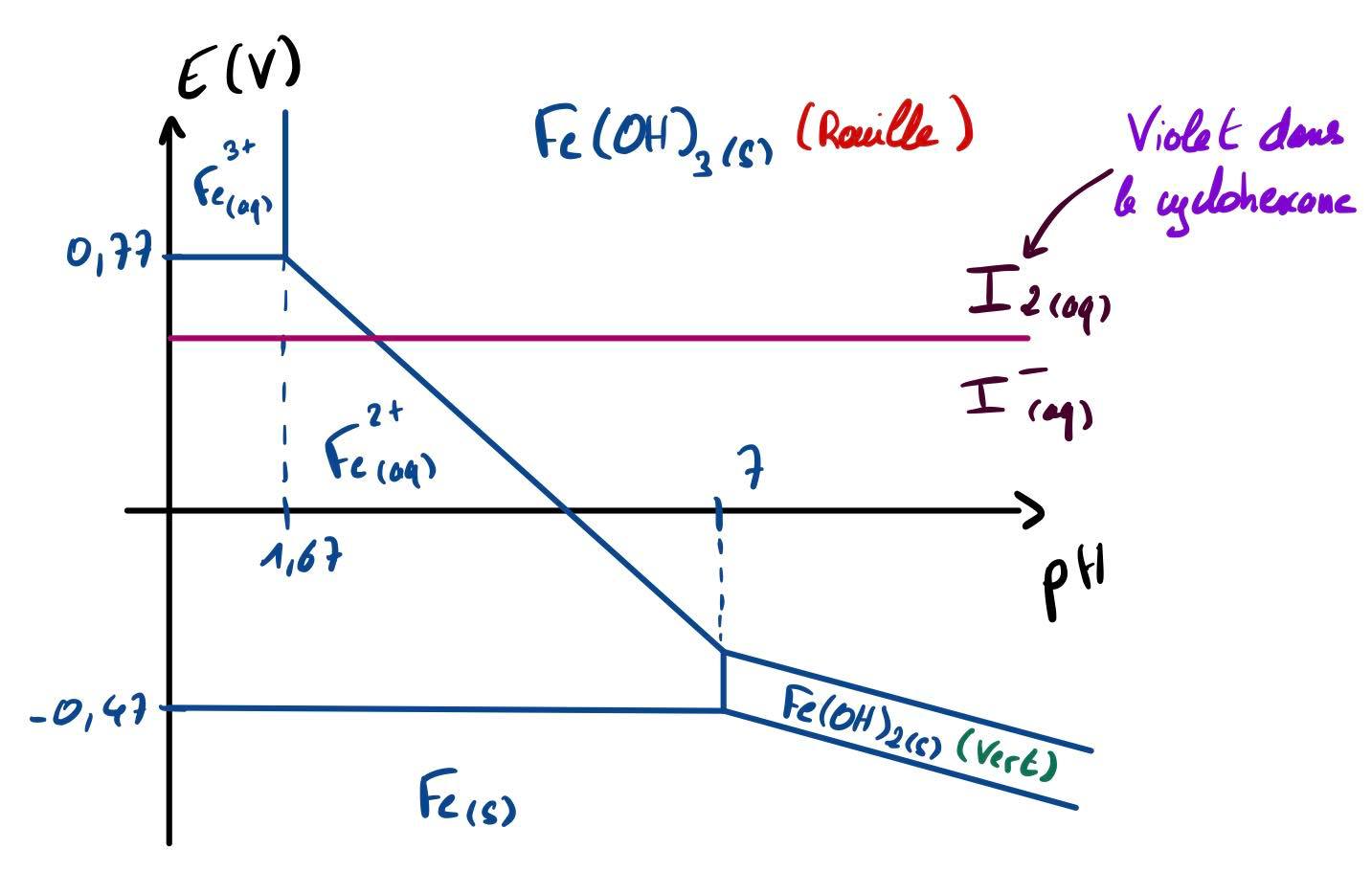 Milieu acide (début d’expérience ) :
Les domaines de prédominances de Fe2+(aq) et I2(aq) se superposent : ils coexistent.
Milieu Basique (fin d’expérience ) :
Les domaines de prédominances de Fe(OH)2 et I2(aq) sont disjoints : ils ne peuvent coexister.
7
Méthode de Winkler :
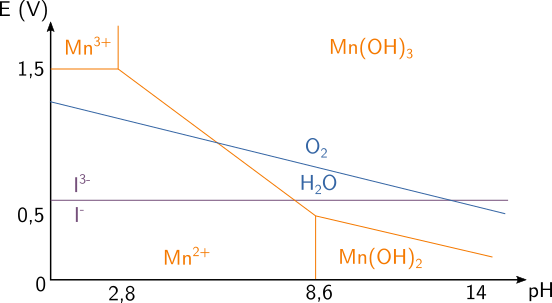 8
Méthode de Winkler :
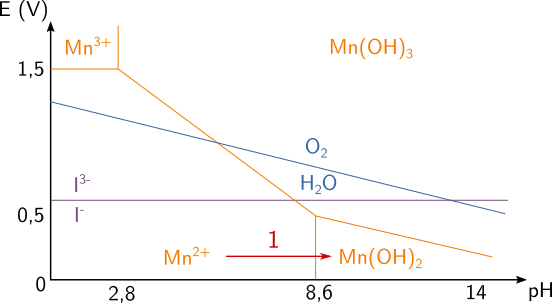 9
Méthode de Winkler :
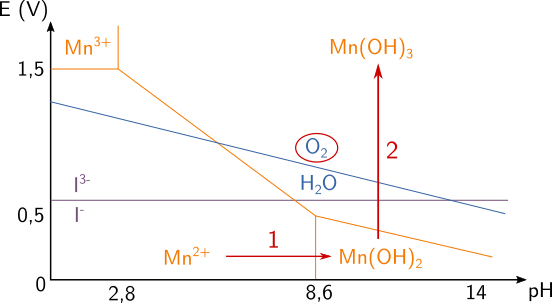 10
Méthode de Winkler :
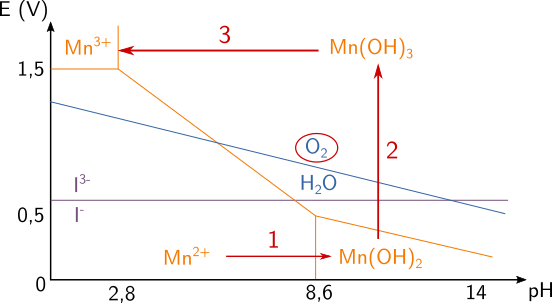 11
Méthode de Winkler :
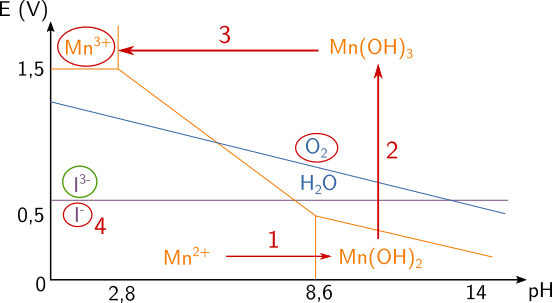 12